Межфакультетский курс «Биоинформатика»Факультет биоинженерии и биоинформатики МГУосень 2015
Эволюция
МутацииДрейф и отбор
Белки
Реконструкция эволюции
Сергей Александрович Спирин30 сентября 2015
Карта сходства: два генома
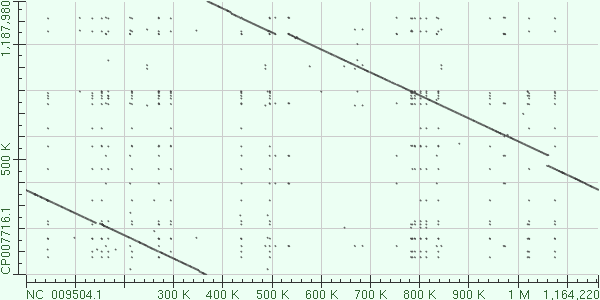 Brucella suis
Brucella ovis
2
[Speaker Notes: В геномах есть несколько независимых вставок, но нет крупных перестроек (в том числе и на участке 300-400 по нижней последовательности)]
Карта сходства: те же два генома
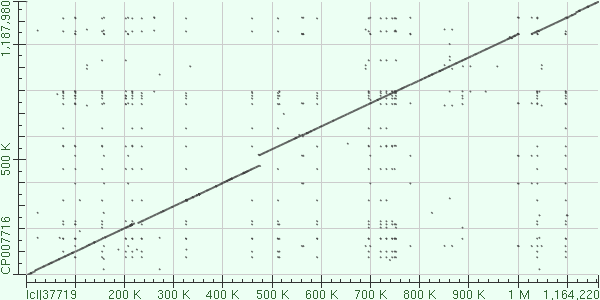 Brucella suis
Brucella ovis
3
[Speaker Notes: Геном циклический и состоит из двух цепей.Последовательность, лежащая в базе данных, линейная и её буквы отвечают нуклеотидам только одной цепи. Начало и цепь определяются произвольно.
Нетрудно создать последовательность, которая представляет ту же двухцепочечную кольцевую ДНК, но начинается в другом месте и изображает другую цепь.
В данном случае с одной из последовательностей проделана такая операция, чтобы сравнение геномов было более наглядным.]
Карта сходства: другие два генома
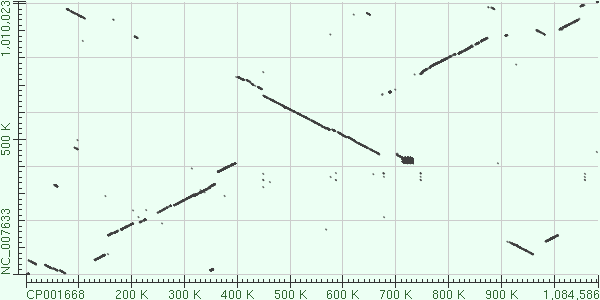 Mycoplasma capricolum
Mycoplasma mycoides
4
[Speaker Notes: А вот при сравнении этой пары геномов видны, в том числе, крупные перестройки.]
Выравнивание
Query  476787  ATTAATAAATTTAATGAAGAAATAGAAAAATTAATTAATAATAAAAACGTTAAAGAAC--  476844
               ||| | | ||||  | |||||||||||| | |||||||||| ||| |    ||||| |  
Sbjct  633364  ATTGAAACATTTGTTCAAGAAATAGAAACACTAATTAATAAAAAACAA---AAAGATCAA  633308

Query  476845  -TTGAAAAGAAATTGATTGACTTAATAAAAGAAAACAAAAAATTAGAAATAGAATTAAAA  476903
                || ||   |||||  |||||||| |  |  |||  | | || | |||  ||||||||||
Sbjct  633307  ATTCAATCTAAATTATTTGACTTAGTTGATCAAATTACAGAACTTGAAGAAGAATTAAAA  633248

Query  476904  GACATATCAAATTAAATACTTATTTAAACTCCTAAATATTTAGGAGCTTTTTT-GTAAGT  476962
                |||||||            ||||||| ||||||||||||||||||||||||| |||| |
Sbjct  633247  AACATATC------------TATTTAA-CTCCTAAATATTTAGGAGCTTTTTTTGTAAAT  633201

Query  476963  ATAACATATAACATTTTTACTAATTTATAATTTTATATGGATATTAATTTT-GAAAGGGT  477021
                ||  |  ||  ||||| ||||||||||||||||||||    ||||||||| |||||| |
Sbjct  633200  CTAGTAAGTAGGATTTT-ACTAATTTATAATTTTATATAAGCATTAATTTTAGAAAGGAT  633142

Query  477022  ATATATGAAACAAAAAGTTGTAGTTGGATTATCTGGTGGAGTAGATTCTTCAGTTGCTTG  477081
               ||||||||||||||||||||||||||||||||||||||||||||||||||||||||||||
Sbjct  633141  ATATATGAAACAAAAAGTTGTAGTTGGATTATCTGGTGGAGTAGATTCTTCAGTTGCTTG  633082

Query  477082  TTATTTATTATTACAACAAGGTTATGAAGTTGAAGGATTATTTATGAGAAACTGAGATTC  477141
               ||||||||||||||||||||||||||||||||||||||||||||||||||||||||||||
Sbjct  633081  TTATTTATTATTACAACAAGGTTATGAAGTTGAAGGATTATTTATGAGAAACTGAGATTC  633022

Query  477142  TGCAACTAATAATGATATTTTAGGTAATATAAATATTAATAATGATATATGTCCTCAAGA  477201
               ||||||||||||||||||||||||||||| |||||||||| |||||||||||||||||||
Sbjct  633021  TGCAACTAATAATGATATTTTAGGTAATACAAATATTAATGATGATATATGTCCTCAAGA  632962
5
[Speaker Notes: Маленький фрагмент одного из выравниваний, изображённых на карте сходства (предыдущий слайд) диагональными линиями.
В данном случае Query – это геном Mycoplasma mycoides, а Subject – геном Mycoplasma capricolum]
«Древо жизни»
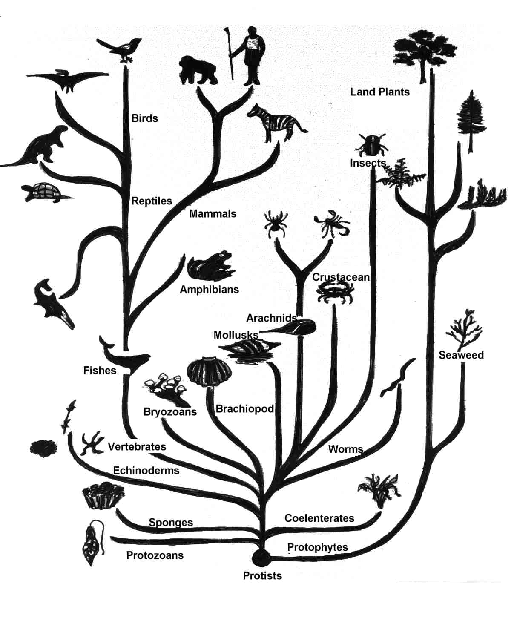 6
[Speaker Notes: Эволюция форм жизни обуславливается эволюцией геномов]
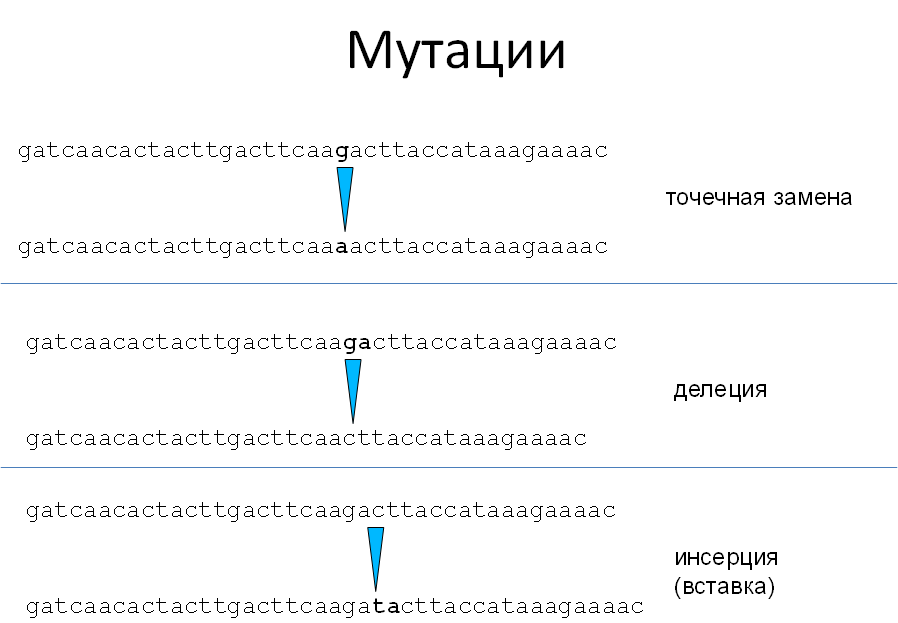 7
[Speaker Notes: Ещё бывают более глобальные («геномные») мутации, например инверсия значительного участка хромосомы]
Мутации
Бактерия разделилась, и у одного из потомков произошла ошибка репликации.
Или произошло повреждение ДНК и ошибка репарации.


Что будет с потомством мутанта? Увидим ли мы эту мутацию, если отсеквенируем 1 000 000 бактерий этого штамма через 10 лет?
8
Потомство бактерии
В благоприятных условиях бактерия может делиться каждый час.

Сколько будет бактерий через 24 часа? А через год????
9
Потомство бактерии
В благоприятных условиях бактерия может делиться каждый час.

Сколько будет бактерий через 24 часа? А через год????

Ответ: примерно столько же, сколько сейчас.
10
Потомство бактерии
В благоприятных условиях бактерия может делиться каждый час.

Сколько будет бактерий через 24 часа? А через год????

Ответ: примерно столько же, сколько сейчас.
Численность подавляющего большинства популяций постоянна (по крайней мере на отрезках времени порядка лет) – погибает примерно столько же, сколько рождается.Современная популяция человека – исключение!

Если члены популяции генетически идентичны, то вероятность оставить потомство для всех одинакова (точнее, зависит от только от внешних факторов).

Следствие: математическое ожидание числа потомков одной бактерии через достаточно большой промежуток времени равно 1.
11
[Speaker Notes: Популяция (в данном случае) – набор организмов, занимающих одну экологическую нишу; из-за этого численность популяции ограничена сверху ресурсами ниши.
Бывают популяции быстро растущие, это означает, что популяция осваивает новую нишу. Бывают вымирающие популяции (при наступлении неблагоприятных условий). 
Но такие состояния не может продолжаться сколько-нибудь продолжительное время.
Поэтому в историческом контексте можно считать, что все популяции имеют постоянную численность, по крайней мере в среднем за несколько сотен лет.]
Судьба нейтральной мутации
Предположим, что мутация нейтральна = никак не влияет на матожидание числа потомков (таких мутаций довольно много).

Мутация произошла и передаётся потомкам мутанта. Значит, в популяции появился новый полиморфизм. У данного варианта генома есть частота (сначала очень маленькая).
12
[Speaker Notes: Полиморфизм = различие гнеомов разных членов одной популяции.]
Судьба нейтральной мутации
Предположим, что мутация нейтральна = никак не влияет на матожидание числа потомков (таких мутаций довольно много).

Мутация произошла и передаётся потомкам мутанта. Значит, в популяции появился новый полиморфизм. У данного варианта генома есть частота (сначала очень маленькая).
Что произойдёт с частотой через пару суток?
13
Судьба нейтральной мутации
Предположим, что мутация нейтральна = никак не влияет на матожидание числа потомков (таких мутаций довольно много).

Мутация произошла и передаётся потомкам мутанта. Значит, в популяции появился новый полиморфизм. У данного варианта генома есть частота (сначала очень маленькая).
Что произойдёт с частотой через пару суток?
Ответ: частота либо немного возрастёт, либо немного упадёт. То и другое примерно равновероятно.
14
Случайное блуждание
Частота любого нейтрального полиморфизма постоянно колеблется случайным образом.
Математическая модель такого процесса называется «случайное блуждание».

На тротуаре стоит пьяный и каждые 10 сек. делает шаг либо направо, либо налево, случайно выбирая направление. Как далеко он уйдёт за время T?

Ответ: в среднем на расстояние, пропорциональное         .
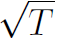 15
[Speaker Notes: Если измерять T  в секундах, то на число шагов, равное корню квадратному из T /10.]
Случайное блуждание с поглощением
По длинной дамбе идёт пьяный и с каждым шагом отклоняется либо на полметра вправо, либо на полметра влево. Как скоро он свалится с дамбы?
Ответ: скоро…
Когда частота генетического варианта достигает 100% или 0%, процесс её изменения прекращается.

За исторически короткое время любой нейтральный вариант либо исчезает из популяции, либо закрепляется в ней!
Процесс закрепления новых нейтральных (или почти нейтральных)  вариантов называется «генетический дрейф».
16
[Speaker Notes: Пьяный свалится в среднем за B 2 шагов, если в начале он находился в середине дамбы и ширина дамбы B метров. См. https://ru.wikipedia.org/wiki/Задача_о_разорении_игрока .Там много сложной математики, но стоит посмотреть на графики, а в разделе «Длительность случайного блуждания» можно найти ответ.]
Генетический дрейф
Вероятность закрепиться для новой нейтральной мутации очень мала, но не 0.

Организмов в популяции много, мутаций в них происходит тоже много
(примерно 10−8 на п.н. на поколение – каждая сотая новорождённая бактерия несёт новую мутацию). Значительная доля мутаций нейтральна.

Итог: геномы независимых популяций начинают различаться, чем дальше, тем больше – в них независимо накапливаются нейтральные мутации.
17
[Speaker Notes: п.н. = пара нуклеотидов. По-английски принято писать bp = base pair]
А если мутация не нейтральна?
Каждому варианту генома можно сопоставить его «приспособленность» f = матожидание числа потомков организма с таким геномом (через какой-то фиксированный промежуток времени).
В подавляющем большинстве случаев новая мутация порождает либо нейтральный вариант (f = 1) либо вредный (f < 1).

Вредный вариант тоже начинает «блуждать», но вероятность «шага вверх» оказывается меньше вероятности «шага вниз». Это очень сильно уменьшает вероятность закрепления – тем сильнее, чем меньше f, и тем сильнее, чем больше популяция.
Явление невозможности закрепления вредной мутации называется стабилизирующий отбор или же отрицательный отбор.
18
[Speaker Notes: «Отрицательный» потому, что часто вместо f  пользуются величиной S, связанной с f соотношением f = 1 + S (или же S = 1 − 1/f , что при маленьком S  примерно то же самое).S  называется «коэффициентом отбора» и для случая стабилизирующего отбора S < 0.
Роль отрицательного отбора для популяции как раз сугубо положительная  .]
Положительный отбор
Если вдруг f > 1 , то вероятность закрепления мутации вырастает во много раз.
Процесс закрепления полезных мутаций называется положительным отбором.
Собственно, полезных мутаций так мало именно потому, что большинство возможных полезных мутаций уже закрепились.

Обычно полезные мутации начинают появляться в заметном количестве только при изменении условий жизни организмов – например при появлении нового источника пищи или новой опасности или попадании части популяции в другой климат…
19
[Speaker Notes: Положительный отбор ещё называют направленным.]
А если родителей двое?
Пусть популяция по-прежнему стабильна.
Матожидание числа (выживших и оставивших своё потомство) потомков каждого индивида в следующем поколении равно теперь 2 (что очевидно, если подумать).
20
[Speaker Notes: Бактерии просто делятся, у каждой бактерии ровно один предок в любом предыдущем поколении.
У организмов с половым размножением по два предка в предшествующем поколении.
Поэтому у таких организмов в стабильной популяции в среднем по два потомка в следующем поколении.
(По другому можно сказать: у каждой пары по два потомка; но ведь потомок пары является по определению потомком каждого члена пары).]
А если родителей двое?
Пусть популяция по-прежнему стабильна.
Матожидание числа (выживших и оставивших своё потомство) потомков каждого индивида в следующем поколении равно теперь 2 (что очевидно, если подумать).

А через много поколений?

На самом деле вероятны только два варианта: 0 и вся популяция (остальные крайне маловероятны).
21
[Speaker Notes: Либо все ближайшие потомки погибнут, либо, удваиваясь в каждом поколении, потомки довольно скоро займут всю популяцию.
Если взять человека, жившего около 100 000 лет назад, то у него либо вообще нет ныне живущих потомков, либо наоборот, его потомки составляют значительную часть населения Земли, может быть даже вообще всё население. Соотношение между теми и другими оценить довольно трудно при нынешних знаниях ранней истории человечества. Но вероятно, что таких, чьи потомки сейчас занимают всю Землю, было по крайней мере несколько тысяч. Иными словами, каждый из нас − потомок ВСЕХ этих людей.
Отдельная тема − так называемая «митохондриальная Ева», это женщина, чьи потомки по чистой женской линии составляют всё человечество.
В чём разница, можно понять, если вспомнить, что у каждого человека 4 прабабушки, но только одна из них (мать матери матери) – по чистой женской линии.
100 000 лет назад жило множество предков каждого человека, но ровно одна его прародительница по чистой женской линии. Когда жила общая прародительница по женской линии всех вообще ныне живущих людей, пытаются определить по ДНК митохондрий, которые передаются только от матери (поэтому «митохондриальная Ева»), но оценки пока колеблются в широких пределах, примерно от 100 000 до 200 000 лет.]
А если родителей двое?
Пусть популяция по-прежнему стабильна.
Матожидание числа (выживших и оставивших своё потомство) потомков каждого индивида в следующем поколении равно теперь 2 (что очевидно, если подумать).

А через много поколений?

На самом деле вероятны только два варианта: 0 и вся популяция (остальные крайне маловероятны).
Что же, вся изложенная теория не работает?
22
Будем следить за конкретным геном
Давайте рассмотрим не популяцию организмов, а популяцию генов!

Организмы, в геномах которых они присутствуют, для них – часть окружающей среды. Размножаются они по тем же законам. что и бактерии.
23
Будем следить за конкретным геном
Давайте рассмотрим не популяцию организмов, а популяцию генов!

Организмы, в геномах которых они присутствуют, для них – часть окружающей среды. Размножаются они по тем же законам. что и бактерии.

Тогда вся формальная теория сохраняется. У каждого варианта гена есть приспособленность = матожидание числа потомков через фиксированное время. Нейтральные варианты исчезают или некоторой вероятностью закрепляются (дрейф), вредные исчезают (отрицательный отбор), полезные с заметной вероятностью закрепляются (положительный отбор).
А что такое «ген»? В данном контексте – что хотите, любой участок генома. Можно даже эволюцию конкретной позиции в геноме отслеживать с тех же позиций.
24
Сравниваем гены разных организмов
Выравнивание последовательностей фенилаланиновой митохондриальной тРНК
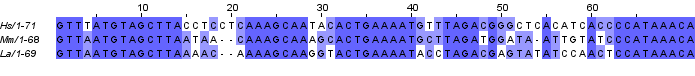 Матрица расстояний между последовательностями
1	    2	    3               
  0.00	 25.00	 28.99		Hs 1
	  0.00	 22.06		Mm 2
		  0.00		La 3
25
Сравниваем гены разных организмов
Выравнивание последовательностей рибосомальной РНК из митохондрий
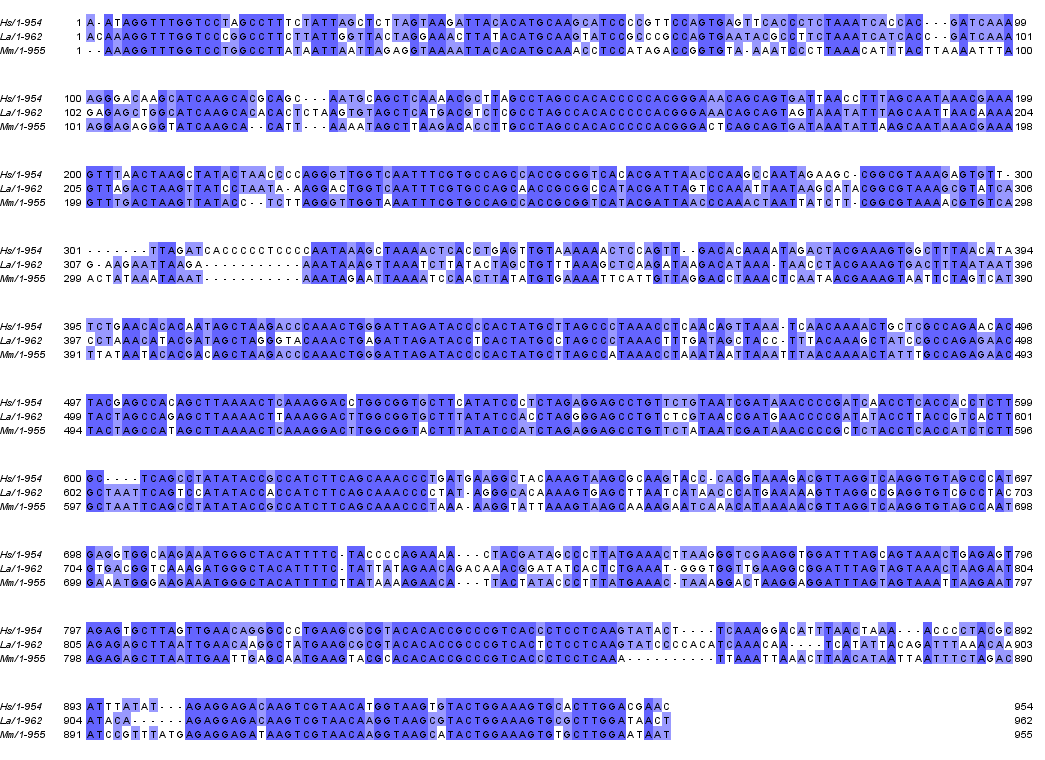 Матрица расстояний между последовательностями
1	    2	    3               
  0.00	 22.50	 24.57		Hs 1
	  0.00	 25.69		Mm 2
		  0.00		La 3
26
[Speaker Notes: Рибосома состоит из нескольких (двух-трёх) молекул РНК и нескольких десятков молекул белка.]
Глобулярный белок
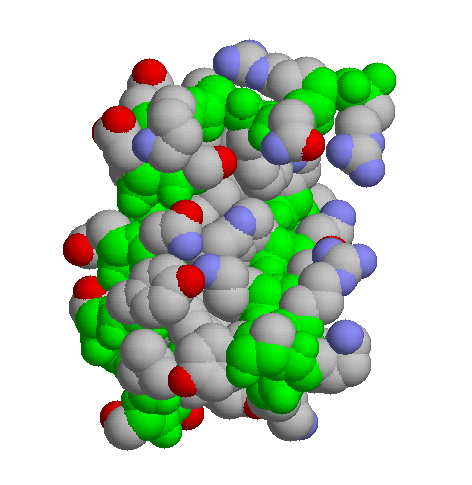 RRNFSKQASE ILNEYFYSHL
SNPYPSEEAK EELARKCGIT
VSQVSNWFGN KRIRYKKNI
Пространственная структура
Последовательность
27
[Speaker Notes: Глобулярные белки имеют стабильную пространственную (она же третичная) структуру.
Надо помнить, что белки функционируют (и поддерживают свою структуру) в водной среде, в определённом диапазоне температуры, кислотности, концентрации солей и т.п.
Зелёным изображена «постоянная» часть гетерополимера, так называемый «остов» белка; серым, синим, красным – атомы углерода, азота, кислорода боковых цепей аминокислот.]
Аминокислотные остатки
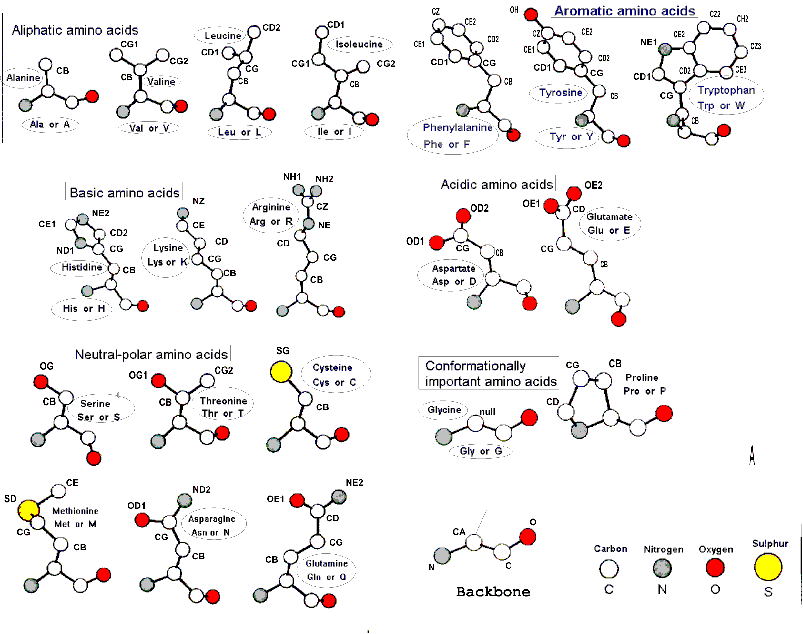 28
[Speaker Notes: Аминокислоты различаются по величине, сродству к воде, заряду …]
Белки
Неупорядоченный белок
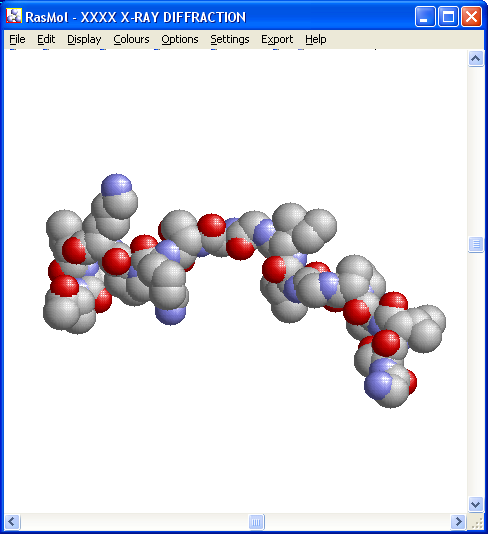 GSIKPGVIGGSKPKVAT
29
[Speaker Notes: Неупорядоченные белки представляют собой гибкие (подобно «змее Рубика») цепи аминокислотных остатков.
На самом деле на этом слайде представлена неупорядоченная часть белка. имеющего две глобулярные части и неупорядоченный «линкер» между ними; но бывают и белки, которые целиком неупорядочены.]
Трансмембранный белок
Галородопсин из археи Natronomonas
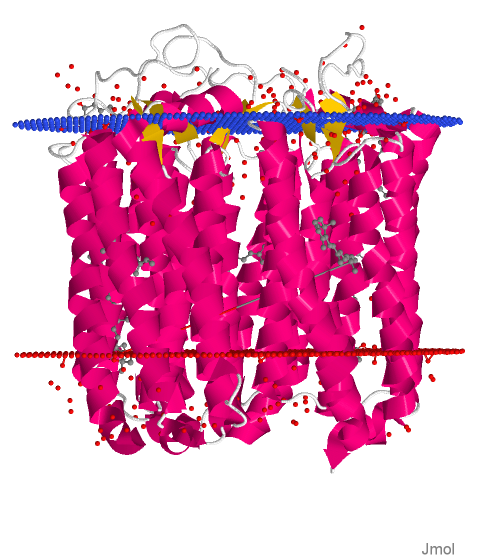 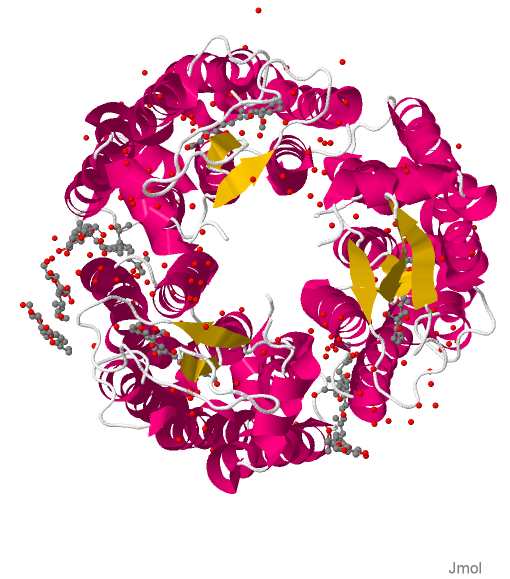 [Speaker Notes: Здесь изображена только основная цепь (остов), раскрашенная в соответствии со вторичной структурой (спирали пурпурные, тяжи жёлтые, остальное серое). Кроме того, синими и красными шариками изображены границы фосфолипидной мембраны, в которую встраивается белок.]
Функции белков
Ферменты
Рецепторы
Транспортеры
Ногти, волосы, рога, копыта, паутина, шёлк … (стройматериалы)
Гормоны (инсулин)
Яды (змей, скорпионов, …)
Гемоглобин, …
Альбумин яйца, белки молока, глютенин, … (запасы пищи)
Белки цитоскелета, гистоны, ламины, …
 Белки рибосомы
 …
31
Точечные замены в гене
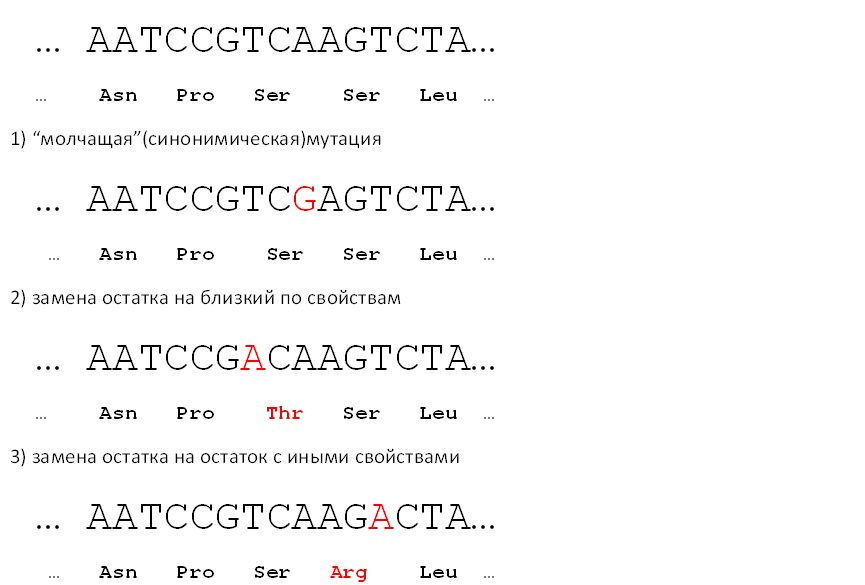 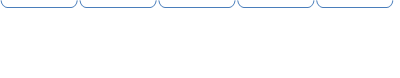 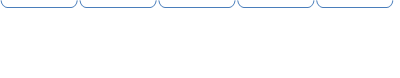 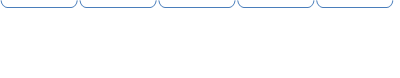 32
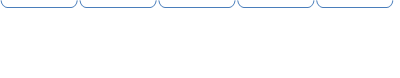 [Speaker Notes: Синонимические мутации, как правило, нейтральны
Замена остатка на близкий может быть нейтральной, слабовредной (например, порождать вариант с f = 0,9999) или вредной, изредка и летальной.
Замена остатка на непохожий обычно вредная, часто летальная, но в некоторых случаях может быть и нейтральной.]
Эволюция белков
Мутации возникают случайно.

Конкретная мутация может быть:
 летальной;
 вредной;
 слабовредной;
 нейтральной;
 полезной.
Мутация порождает полиморфизм данного белка в популяции.
Доля каждого варианта подвержена случайным изменением (модель: «случайное блуждание с поглощением»).
За исторически короткое время один из вариантов (старый или новый) исчезает. Во втором случае говорят, что мутация закрепилась.
33
Мы видим лишь закрепившиеся мутации
… а шанс закрепиться есть лишь у безвредных мутаций.

Выравнивание двух белков:

CYB5_CHICK         1 MVGSSEAGGEAWRGRYYRLEEVQKHNNSQSTWIIVHHRIYDITKFLDEHP     50
                        .:|...||  .:||.|||:||||:|:|||:|:||::||:||||:|||
CYB5_HUMAN         1 ---MAEQSDEA--VKYYTLEEIQKHNHSKSTWLILHHKVYDLTKFLEEHP     45

CYB5_CHICK        51 GGEEVLREQAGGDATENFEDVGHSTDARALSETFIIGELHPDDRPKLQKP    100
                     ||||||||||||||||||||||||||||.:|:|||||||||||||||.||
CYB5_HUMAN        46 GGEEVLREQAGGDATENFEDVGHSTDAREMSKTFIIGELHPDDRPKLNKP     95

CYB5_CHICK       101 AETLITTVQSNSSSWSNWVIPAIAAIIVALMYRSYMSE-    138
                     .||||||:.|:||.|:|||||||:|:.||||||.||:| 
CYB5_HUMAN        96 PETLITTIDSSSSWWTNWVIPAISAVAVALMYRLYMAED    134
Эти белки начали эволюционировать независимо около 250 млн. лет назад
За это время во всех позициях, где были возможны нейтральные мутации, они произошли и закрепились, во многих не по одному разу.
34
[Speaker Notes: Это выравнивание последовательностей цитохромов B5 курицы (сверху) и человека (снизу).
Цитохром B5 участвует в клеточном дыхании и выполняет примерно одну и ту же функцию у всех животных.

Вертикальная черта означает совпадение букв, две точки – пару родственных букв (положительное значение в матрице замен, см. следующий слайд), одна точка – пару неродственных букв (ноль или минус в матрице замен).]
Матрица замен аминокислот
A  R  N  D  C  Q  E  G  H  I  L  K  M  F  P  S  T  W  Y  V  B  Z  X  *  
A  4 -1 -2 -2  0 -1 -1  0 -2 -1 -1 -1 -1 -2 -1  1  0 -3 -2  0 -2 -1  0 -4 
R -1  5  0 -2 -3  1  0 -2  0 -3 -2  2 -1 -3 -2 -1 -1 -3 -2 -3 -1  0 -1 -4 
N -2  0  6  1 -3  0  0  0  1 -3 -3  0 -2 -3 -2  1  0 -4 -2 -3  3  0 -1 -4 
D -2 -2  1  6 -3  0  2 -1 -1 -3 -4 -1 -3 -3 -1  0 -1 -4 -3 -3  4  1 -1 -4 
C  0 -3 -3 -3  9 -3 -4 -3 -3 -1 -1 -3 -1 -2 -3 -1 -1 -2 -2 -1 -3 -3 -2 -4 
Q -1  1  0  0 -3  5  2 -2  0 -3 -2  1  0 -3 -1  0 -1 -2 -1 -2  0  3 -1 -4 
E -1  0  0  2 -4  2  5 -2  0 -3 -3  1 -2 -3 -1  0 -1 -3 -2 -2  1  4 -1 -4 
G  0 -2  0 -1 -3 -2 -2  6 -2 -4 -4 -2 -3 -3 -2  0 -2 -2 -3 -3 -1 -2 -1 -4 
H -2  0  1 -1 -3  0  0 -2  8 -3 -3 -1 -2 -1 -2 -1 -2 -2  2 -3  0  0 -1 -4 
I -1 -3 -3 -3 -1 -3 -3 -4 -3  4  2 -3  1  0 -3 -2 -1 -3 -1  3 -3 -3 -1 -4 
L -1 -2 -3 -4 -1 -2 -3 -4 -3  2  4 -2  2  0 -3 -2 -1 -2 -1  1 -4 -3 -1 -4 
K -1  2  0 -1 -3  1  1 -2 -1 -3 -2  5 -1 -3 -1  0 -1 -3 -2 -2  0  1 -1 -4 
M -1 -1 -2 -3 -1  0 -2 -3 -2  1  2 -1  5  0 -2 -1 -1 -1 -1  1 -3 -1 -1 -4 
F -2 -3 -3 -3 -2 -3 -3 -3 -1  0  0 -3  0  6 -4 -2 -2  1  3 -1 -3 -3 -1 -4 
P -1 -2 -2 -1 -3 -1 -1 -2 -2 -3 -3 -1 -2 -4  7 -1 -1 -4 -3 -2 -2 -1 -2 -4 
S  1 -1  1  0 -1  0  0  0 -1 -2 -2  0 -1 -2 -1  4  1 -3 -2 -2  0  0  0 -4 
T  0 -1  0 -1 -1 -1 -1 -2 -2 -1 -1 -1 -1 -2 -1  1  5 -2 -2  0 -1 -1  0 -4 
W -3 -3 -4 -4 -2 -2 -3 -2 -2 -3 -2 -3 -1  1 -4 -3 -2 11  2 -3 -4 -3 -2 -4 
Y -2 -2 -2 -3 -2 -1 -2 -3  2 -1 -1 -2 -1  3 -3 -2 -2  2  7 -1 -3 -2 -1 -4 
V  0 -3 -3 -3 -1 -2 -2 -3 -3  3  1 -2  1 -1 -2 -2  0 -3 -1  4 -3 -2 -1 -4
B -2 -1  3  4 -3  0  1 -1  0 -3 -4  0 -3 -3 -2  0 -1 -4 -3 -3  4  0 -1 -4 
Z -1  0  0  1 -3  3  4 -2  0 -3 -3  1 -1 -3 -1  0 -1 -3 -2 -2  0  4 -1 -4 
X  0 -1 -1 -1 -2 -1 -1 -1 -1 -1 -1 -1 -1 -1 -2  0  0 -2 -1 -1 -1 -1 -1 -4 
* -4 -4 -4 -4 -4 -4 -4 -4 -4 -4 -4 -4 -4 -4 -4 -4 -4 -4 -4 -4 -4 -4 -4  1
35
[Speaker Notes: Матрица называется “BLOSUM62”.
Для построения матрицы взяты пары соответствующих друг другу аминокислот из последовательностей родственных белков.
Предварительно отобраны пары белков, сходных не более чем на 62% по всей длине.
После этого определены частоты пар аминокислот qab и частоты отдельных аминокислот pa.
Число на пересечении строки a и столбца b получается из lоg2(qab /(papb )) после умножения на 2 и округления до ближайшего целого.
То есть чем чаще замена a на b закрепляется в ходе эволюции, тем больше число.
Числа на диагонали отвечают средней консервативности (склонности не заменяться) соответствующей буквы.]
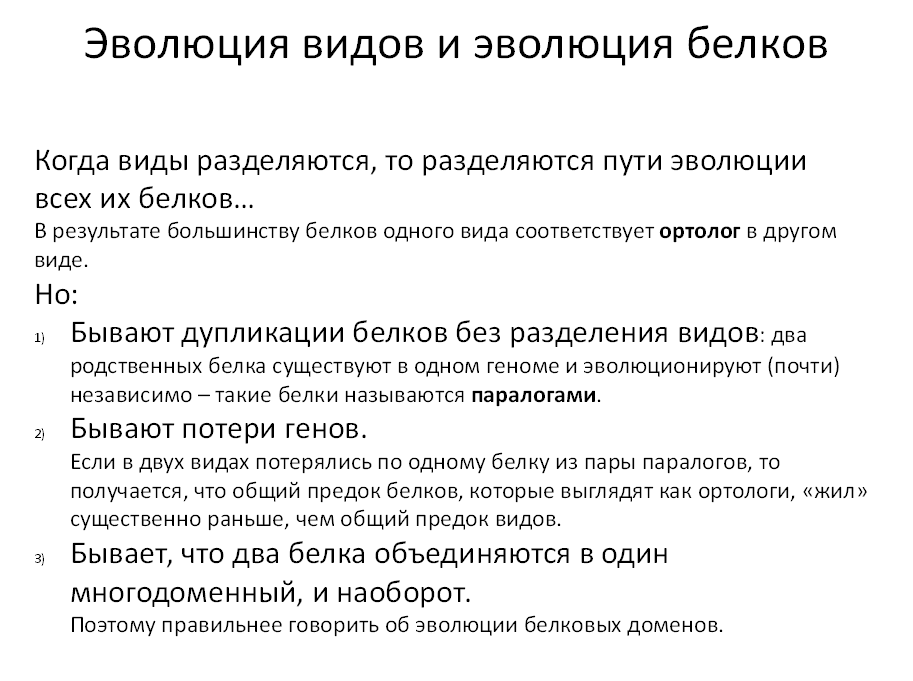 36
Сравниваем белки человека, мыши и слона
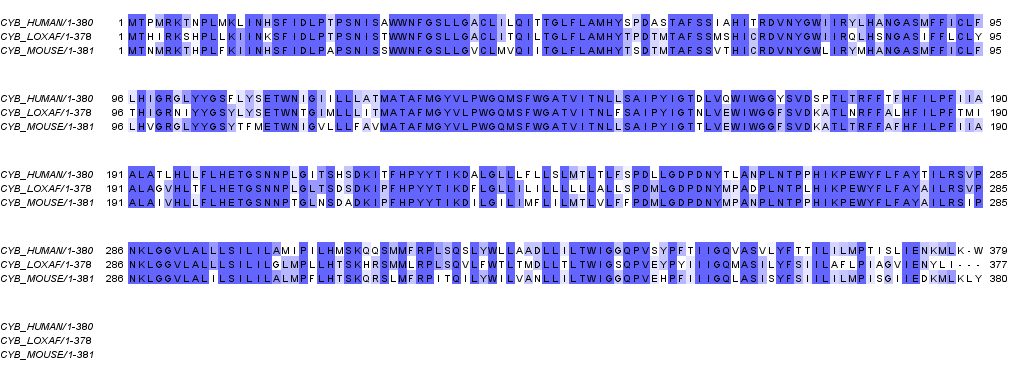 1	    2	    3                    
  0.00	 21.84	 24.87		CYB_HUMAN	1
	  0.00	 23.54		CYB_MOUSE	2
		  0.00		CYB_LOXAF	3
37
Добавим каймана…
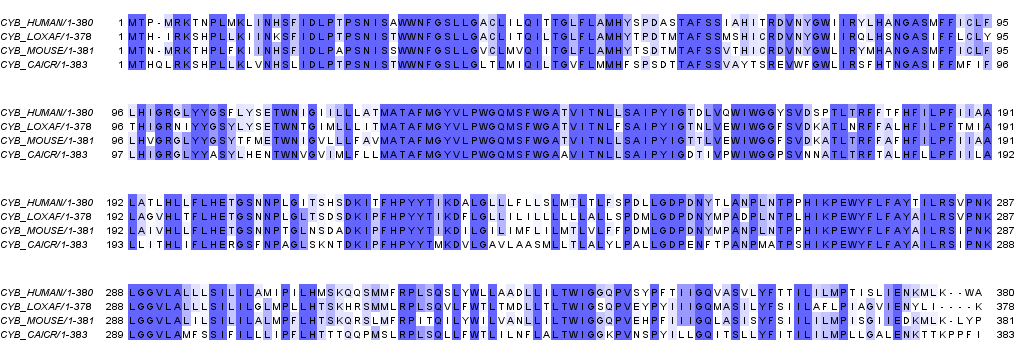 1	    2	    3	    4                    
 0.00	 21.84	 24.87	 35.26		CYB_HUMAN	1
	  0.00	 23.54	 34.65		CYB_MOUSE	2
		  0.00	 35.71		CYB_LOXAF	3
			  0.00		CYB_CAICR	4
38
Филогенетическое дерево
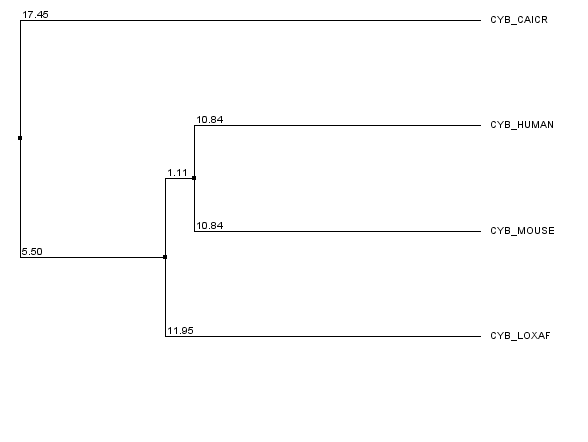 Графическое изображение предполагаемого хода эволюции
39
Сравниваем белки человека и человекообразных обезьян
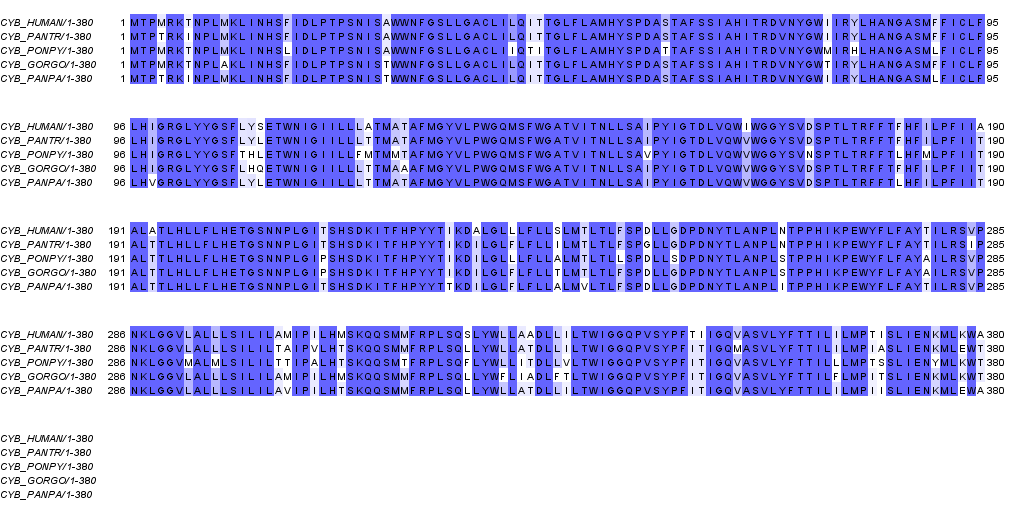 1	    2	    3	    4	    5                    
  0.00	  6.58	 11.84	  7.11	  6.58		CYB_HUMAN	1
	  0.00	 11.05	  7.11	  4.21		CYB_PANTR	2
		  0.00	 10.53	 11.05		CYB_PONPY	3
			  0.00	  7.11		CYB_GORGO	4
				  0.00		CYB_PANPA	5
40
Филогенетическое дерево
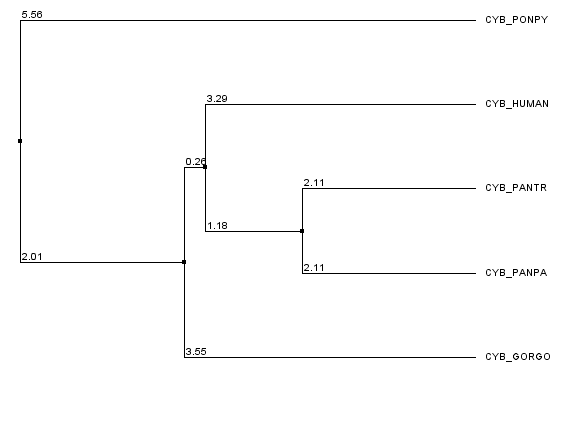 Орангутан
Человек
Шимпанзе
Бонобо
Горилла
41
Время расхождения видов
Молекулярные часы: всегда идут, но иногда неточно.

Под молекулярными часами понимается одинаковое (в среднем) число закрепившихся мутаций в единицу времени.

Лучше всего «часы» идут в функционально неважных участках геномов (где все или почти все мутации нейтральные).

Для многих белков «часы» тоже почти точные, но для разных белков идут с разной скоростью.
42
Ещё дерево
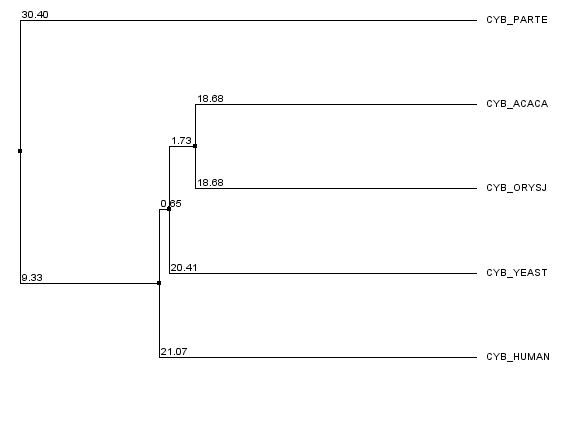 Инфузория
Амёба
Рис
Дрожжи
Человек
На данном материале невозможно понять, в каком порядке разделялись предки амёбы, риса, дрожжей и человека.
43
Ещё дерево
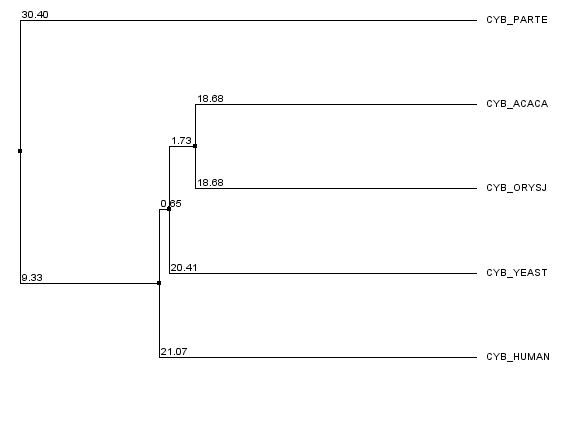 Инфузория
Амёба
Рис
Дрожжи
Человек
Инфузория отделилась раньше? Может быть, а может у неё этот белок поменял функцию…
44
Может быть, как-то так?
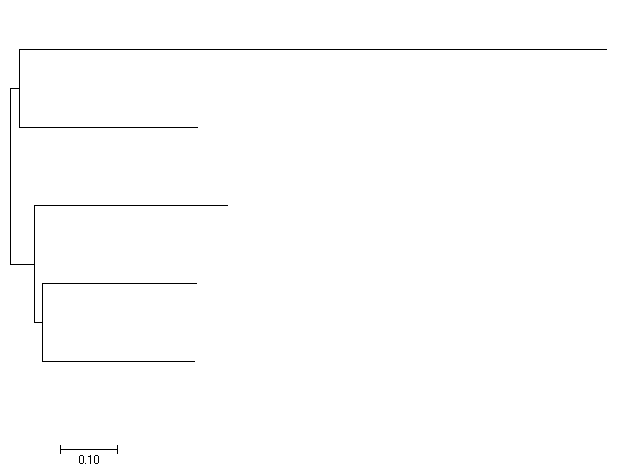 Инфузория
Амёба
Рис
Дрожжи
Человек
Здесь длины «ветвей» дерева изображают число закрепившихся мутаций.
45
Обзор системы живых организмов
Бактерии
Грибы
Протисты
Животные
Археи
Растения
Прокариоты
Эукариоты
46
Филогения живых организмов
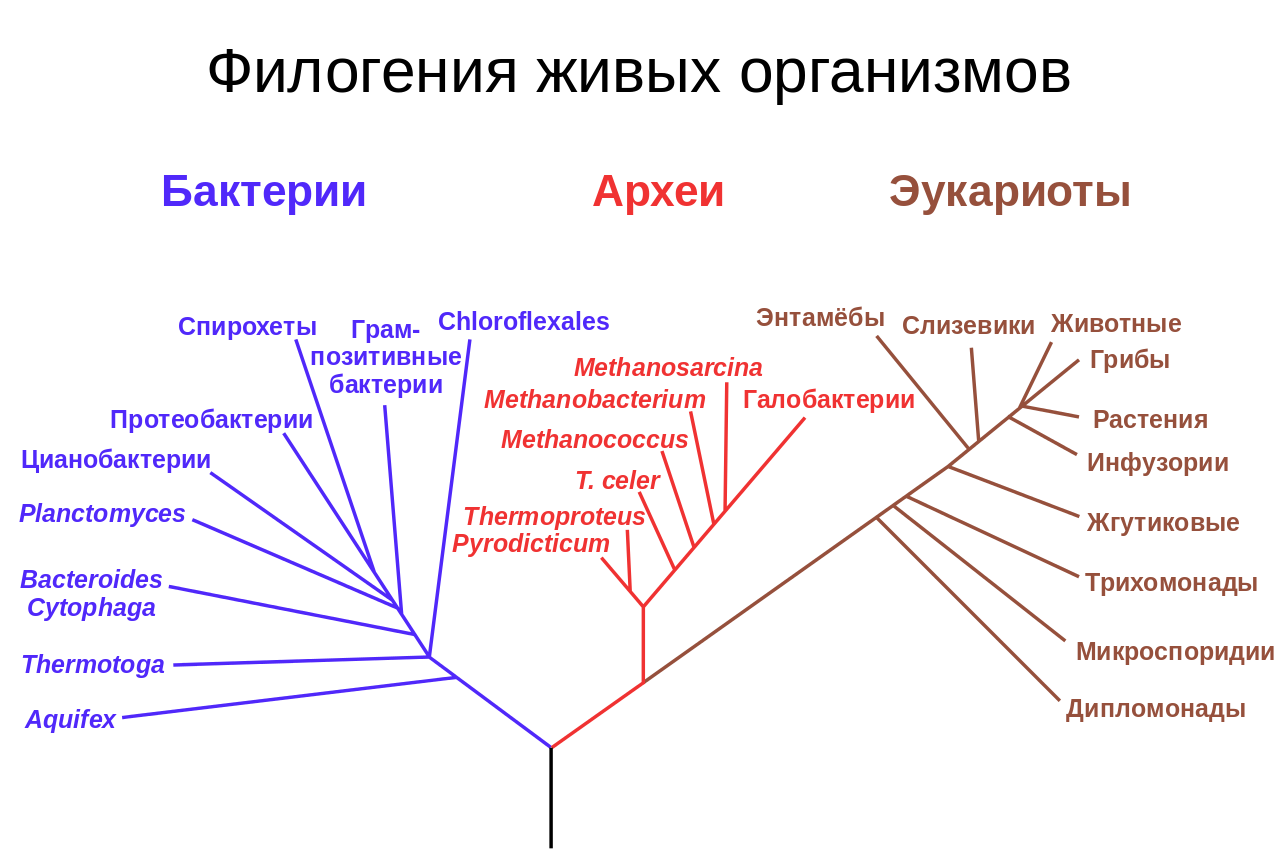 Alexei Kouprianov https://commons.wikimedia.org/wiki/File:Phylogenetic_tree.ru.svg
47
[Speaker Notes: Это одна из версий!
Эукариоты не просто произошли от архей – видимо, это продукт симбиоза археи и бактерии.]